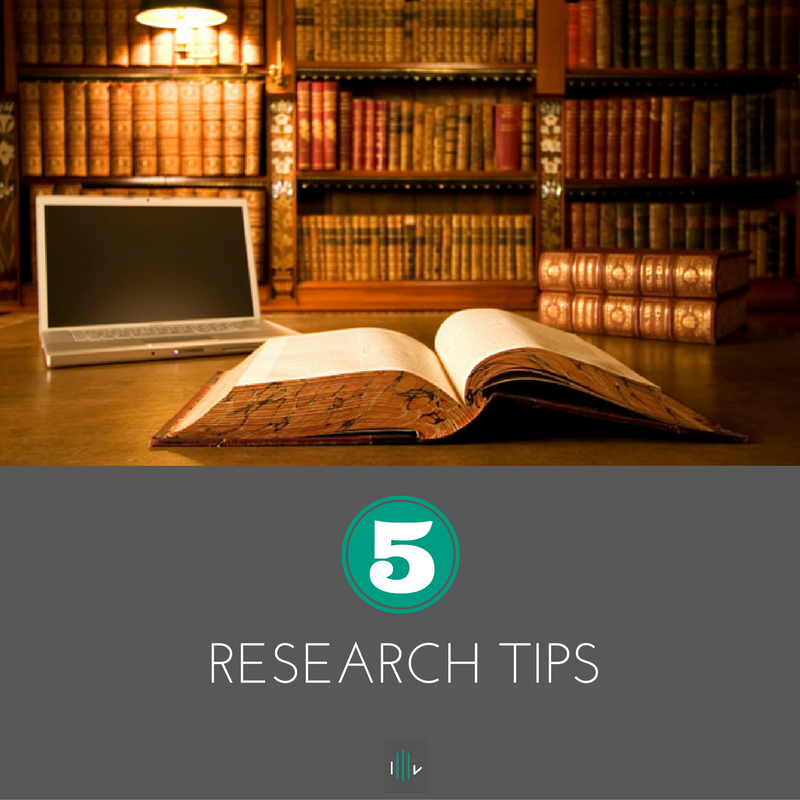 MATSATI.COM Teaching Ministry
Website: https://www.matsati.com YouTube Channel: https://www.youtube.com/user/MATSATI/
ישעיהו נג:ז-יב  / Isaiah 53:7-12
LIVE STREAM: 6:30 pm EST Thursday
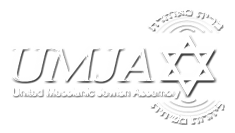 New Telegram Channel: Messianic Ministries
https://t.me/MessianicMinistries
Focus: The Way of Life - Following Yeshua the Messiah with an emphasis on walking in His footsteps according to the Torah
A Community
for Learning
Discuss the Scriptures, 
learn the languages, 
and fellowship
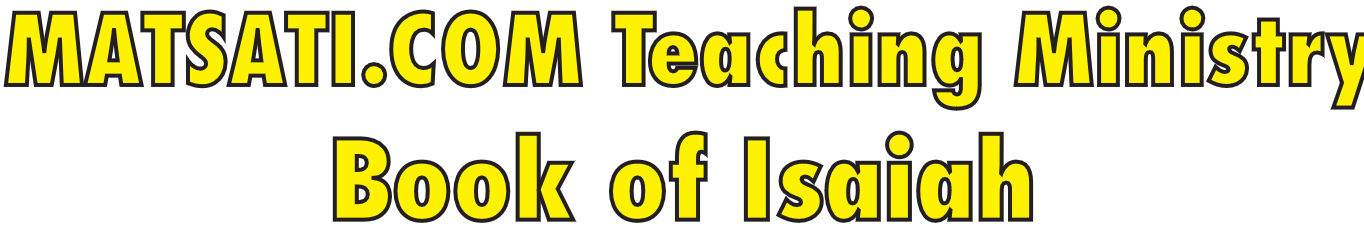 Isaiah 54:6-11
ישעיהו נד:ו-יא
God's Commitment to His People, 
What Does that Look Like?
Isaiah / ישעיה
http://www.matsati.com
מבוא לישעיהו

Part 1
Isaiah / ישעיה
http://www.matsati.com
Romans 6:14  
6:14 For sin shall not be master over you, for you are not under law but under grace. (NASB,  14 ἁμαρτία γὰρ ὑμῶν οὐ κυριεύσει·* οὐ γάρ ἐστε ὑπὸ νόμον ἀλλʼ ὑπὸ χάριν.)
Ephesians 2:8–9  
2:8 For by grace you have been saved through faith; and that not of yourselves, it is the gift of God; 2:9 not as a result of works, so that no one may boast. (NASB, 8 Τῇ γὰρ χάριτί ἐστε σεσῳσμένοι διὰ ⸆ πίστεως· καὶ τοῦτο οὐκ ἐξ ὑμῶν,* θεοῦ τὸ δῶρον· 9 οὐκ ἐξ ἔργων, ἵνα μή τις καυχήσηται.*)
Galatians 2:21  
2:21 “I do not nullify the grace of God, for if righteousness comes through the Law, then Christ died needlessly.” (NASB, 21 Οὐκ ἀθετῶ τὴν χάριν τοῦ θεοῦ· εἰ γὰρ διὰ νόμου δικαιοσύνη, ἄρα Χριστὸς δωρεὰν ἀπέθανεν.)
Isaiah / ישעיה
http://www.matsati.com
ספר ישעיה

Part 2
Isaiah / ישעיה
http://www.matsati.com
﻿ספר ישעיה פרק נד
﻿ו   כִּי-כְאִשָּׁה עֲזוּבָה וַעֲצוּבַת רוּחַ קְרָאָךְ יְהֹוָה וְאֵשֶׁת נְעוּרִים כִּי תִמָּאֵס אָמַר אֱלֹהָיִךְ: ז   בְּרֶגַע קָטֹן עֲזַבְתִּיךְ וּבְרַחֲמִים גְּדֹלִים אֲקַבְּצֵךְ: ח   בְּשֶׁצֶף קֶצֶף הִסְתַּרְתִּי פָנַי רֶגַע מִמֵּךְ וּבְחֶסֶד עוֹלָם רִחַמְתִּיךְ אָמַר גֹּאֲלֵךְ יְהֹוָה:       ט   כִּי-מֵי נֹחַ זֹאת לִי אֲשֶׁר נִשְׁבַּעְתִּי מֵעֲבֹר מֵי-נֹחַ עוֹד עַל-הָאָרֶץ כֵּן נִשְׁבַּעְתִּי מִקְּצֹף עָלַיִךְ וּמִגְּעָר-בָּךְ: י   כִּי הֶהָרִים יָמוּשׁוּ וְהַגְּבָעוֹת תְּמוּטֶינָה וְחַסְדִּי מֵאִתֵּךְ לֹא-יָמוּשׁ וּבְרִית שְׁלוֹמִי לֹא תָמוּט אָמַר מְרַחֲמֵךְ יְהֹוָה:       יא   עֲנִיָּה סֹעֲרָה לֹא נֻחָמָה הִנֵּה אָנֹכִי מַרְבִּיץ בַּפּוּךְ אֲבָנַיִךְ וִיסַדְתִּיךְ בַּסַּפִּירִים:
Isaiah / ישעיה
http://www.matsati.com
Galatians 5:16–17  
5:16 But I say, walk by the Spirit, and you will not carry out the desire of the flesh. 5:17 For the flesh sets its desire against the Spirit, and the Spirit against the flesh; for these are in opposition to one another, so that you may not do the things that you please. (NASB, 16 Λέγω δέ,* πνεύματι περιπατεῖτε καὶ ἐπιθυμίαν σαρκὸς οὐ μὴ τελέσητε.* 17 ἡ γὰρ σὰρξ ἐπιθυμεῖ κατὰ τοῦ πνεύματος, τὸ δὲ πνεῦμα κατὰ τῆς σαρκός, ταῦτα ⸀γὰρ ἀλλήλοις ἀντίκειται, ἵνα μὴ ἃ ἐὰν θέλητε ταῦτα ποιῆτε.)
Romans 8:9  
8:9 However, you are not in the flesh but in the Spirit, if indeed the Spirit of God dwells in you. But if anyone does not have the Spirit of Christ, he does not belong to Him. (NASB, 9 Ὑμεῖς δὲ οὐκ ἐστὲ ἐν σαρκὶ ἀλλʼ ἐν πνεύματι, εἴπερ πνεῦμα θεοῦ οἰκεῖ ἐν ὑμῖν*. εἰ δέ τις πνεῦμα Χριστοῦ οὐκ ἔχει, οὗτος οὐκ ἔστιν αὐτοῦ*.)
2 Corinthians 3:17–18  
3:17 Now the Lord is the Spirit, and where the Spirit of the Lord is, there is liberty. 3:18 But we all, with unveiled face, beholding as in a mirror the glory of the Lord, are being transformed into the same image from glory to glory, just as from the Lord, the Spirit. (NASB, 17 ὁ δὲ κύριος τὸ πνεῦμά ἐστιν· οὗ δὲ τὸ πνεῦμα ⸀κυρίου, ⸆ ἐλευθερία*. 18 ἡμεῖς δὲ °πάντες ἀνακεκαλυμμένῳ προσώπῳ τὴν δόξαν κυρίου ⸀κατοπτριζόμενοι τὴν αὐτὴν εἰκόνα ⸁μεταμορφούμεθα ἀπὸ δόξης εἰς δόξαν ⸀1καθάπερ ἀπὸ κυρίου πνεύματος*.)
Isaiah / ישעיה
http://www.matsati.com
Rabbinic Literature
ספרות רבנית

Part 3
Isaiah / ישעיה
http://www.matsati.com
Targum Jonathan son of Uziel Isaiah 54:6-11
54:6 For as a woman forsaken, and afflicted in spirit, the Shekinah, the Lord, met thee, like a woman of youth which was forsaken, saith thy God. 54:7 In a little anger have I forsaken thee; but with great mercies will I bring together thy captivity. 54:8 For a little moment I removed the presence of my Shekinah, yea, for a short time from thee, but with everlasting kindness, which shall not cease, will I have mercy on thee, saith the Lord thy Redeemer. 54:9 This shall be before me as the days of Noah, when I swore by my WORD, that the waters of the deluge, which were in the days of Noah, shall no more pass over the earth; thus I swear by my WORD, that my anger shall not be hurled upon thee, neither will I reprove thee. 54:10 For the mountains shall depart, and the hills shall be rent; but my kindness shall not depart from thee, O Jerusalem, neither shall the covenant of my peace be removed, saith the Lord, that will have mercy on thee. 54:11 O distressed city that receiveth affliction, concerning her the nations say, She shall not be comforted: behold, I lay the stones of thy pavement with Mosaic, and thy foundations with costly stones. (TgJ)
Isaiah / ישעיה
http://www.matsati.com
Isaiah / ישעיה
http://www.matsati.com
Degel Machaneh Ephraim, Vaera 16
The heart of Pharaoh is hard, he refuses to let the people go. There is a need to comment about this since this language is only used in the first plague, which was blood; moreover, the hardness of his heart was not known so much yet. But behold, I have heard about this in the name of my child's father-in-law, the famous rabbi, our master, Rabbi Lipa from the holy congregation of Chmielnik, and I believe that I saw it afterward written in a midrash, that with Pharoah, his heart was transformed and turned into a liver. To here [is what he said]. And behold it is well-known that evil does not come from Him, may He be blessed. Rather the evil that comes to a person, God forbid, is the iniquity itself that afflicts him, and the work of his hands shall be done to him [alluding to Isaiah 3:11]. Let your evil reprove you [alluding to Jeremiah 2:19], and You have consumed us by means of our iniquities [alluding to Isaiah 54:6], God forbid. Therefore, the punishment is certainly similar to the offense and the evil that he did. And one can say about this, that the reason the first plague was the plague of blood was that it was from the same idea as the offense and his sin. For his evil was that his heart became a liver; from that sin, the destruction was created, and the plague of blood came to him from that. For it was similar to the liver, since there is much blood in [the liver]. And it can be said in a poetic way that this is what the sages, may their memory be blessed, hinted to [by saying] that the Children of Israel became wealthy from the plague of blood. As it is well-known that all of the plagues were illnesses and remedies — illnesses for the Egyptians and remedies for the Jewish people. And it is as it is found in the holy books of the rabbi from Polnoye, may his memory be blessed: That He prepared a bandage from the plague itself, meaning that the same thing that was an illness for Egypt was a remedy for the Jewish people, as is explained there at length, see there. And behold, the Egyptians had a plague from the liver here, a plague of blood [dam]. But [damim] means two things. And with the Jewish people, it was according to the second meaning, which is money; so it made the Jewish people wealthy. And there are more things [like this]. These things are hidden and unrevealed; one who pauses and contemplates very well can find amazing things in them.
Isaiah / ישעיה
http://www.matsati.com
New Testament Parallels to Transformation of Heart

Ezekiel 36:26: "I will give you a new heart and put a new spirit in you; I will remove from you your heart of stone and give you a heart of flesh." This prophecy aligns with the idea of the Servant Messiah bringing about a transformation of the heart.
Hebrews 8:10: "This is the covenant I will establish with the people of Israel after that time, declares the Lord. I will put my laws in their minds and write them on their hearts. I will be their God, and they will be my people." This verse speaks to the internal transformation and renewal brought about by the Messiah.
Isaiah / ישעיה
http://www.matsati.com
Isaiah / ישעיה
http://www.matsati.com
Akeidat Yitzchak 99:1:5
If we interpret the above to mean that Israel will be physically unable to break the covenant of its forefathers, the fact that throughout the ages large segments of our people have always defied the rules of the Torah, is mystifying. Also, if we cannot contravene the laws of the Torah physically, what about the concept of free will upon which the entire system of reward and punishment is built? Again, if G'd feels compelled to threaten retaliation for nonobservance of His laws, there evidently cannot be a question of physical inability to transgress these laws! Furthermore, if G'd had the power to make us live up to the covenant, threats of chastisement seem pointless. From all the above, we feel that it is clear that the matter of the oath needs to be understood somewhat differently from the manner most commentators have presented it. We must also subscribe to the notion that the eternal existence of the Jewish people as well as their special status amongst the nations is not tied to the observance or non observance of the covenant, but rather that it is anchored in the very nature of this people, which will not change even when defying the covenant. …
Isaiah / ישעיה
http://www.matsati.com